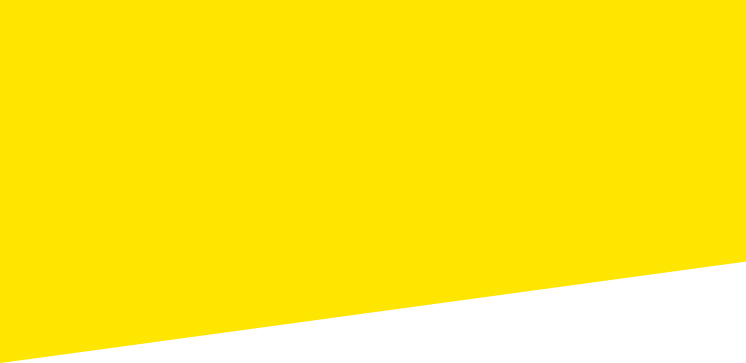 Prioritati in domeniul fiscalitatii pentru Presedentia Romaniei la Consiliul UE
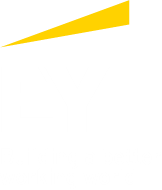 Prioritati in domeniul fiscalitatii
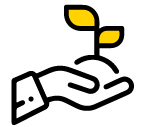 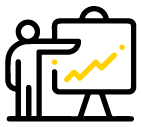 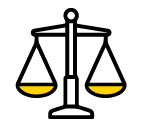 Baza de Impozitare Comuna / Comuna Consolidata privind Impozitul pe profit
Impozitarea justa a economiei digitale
Regimul definitiv de TVA
Prioritati in domeniul fiscalitatii
Impozitarea justa a economiei digitale

Activele intangibile pun presiune pe sistemele fiscale europene si regulile existente privind impozitarea internationala devin invechite
Regulile privind conceptul de sediu permanent si preturile de transfer trebuie actualizate pentru a reflecta prezenta economica si modul in care valoarea este creata
Proces complex si de lunga durata, ar fi disponibile intre timp si o serie de solutii pe termen scurt: taxa de egalizare pe cifra de afaceri a companiilor digitale, impozit cu retinere la sursa aplicat platilor efectuate catre acestea, etc. 
O propunere care stabileste reguli la nivelul UE pentru taxarea profiturilor generate de multinationale prin intermediul economiei digitale este preconizata pentru trimestrul 1 2018, conform Programului de Lucru al Comisiei Europene pentru 2018 
In Tax, we build a better working world by helping companies and individuals navigate the dynamic and complex tax environment. The insights and quality services we deliver help to build trust and confidence in the capital markets and in economies the world over.
Prioritati in domeniul fiscalitatii
Baza de Impozitare Comuna / Comuna Consolidata privind Impozitul pe profit 

Scopul este sa ofere companiilor un singur set de reguli privind impozitarea profiturilor companiilor pentru afacerile acestora desfasurate in cadrul pietei interne si sa permita companiilor sa trateze UE ca o piata unica din punct de vedere al impozitului pe profit
O prima propunere promovata in 2011 a fost abandonata ca urmare a blocajului la nivel politic
Propunerea actuala (emisa in 2016) imparte initiativa in 2 faze
CCTB – reguli comune pentru determinarea bazei impozabile in toate statele membre UE
CCCTB, care adauga consolidarea bazei impozabile la nivelul UE. Propunerea din 2016 prevede 31 decembrie 2018 ca data-limita de implementare a CCTB de catre statele membre
Totusi, este important sa se considere implicatiile pe care acest sistem l-ar avea asupra nivelului veniturilor fiscale colectate de diversele state membren Tax, we build a better working world by helping companies and individuals navigate the dynamic and complex tax environment. The insights and quality services we deliver help to build trust and confidence in the capital markets and in economies the world over.
Prioritati in domeniul fiscalitatii
Regimul definitiv de TVA

Implica un sistem de TVA bazat pe locul de destinatie si folosirea conceptului de One-Stop-Shop, precum si a conceptului de Persoana Impozabila Certificata (PIC)
Avand in vedere ca aceasta este o initiativa complexa care probabil va necesita un timp indelungat de implementare, exista si unele solutii rapide care ar putea fi utilizate intre timp: 
stocul la dispozitia clientului, tranzactii in lant si dovada privind livrarile intracomunitare (toate cele 3 aplicabile PIC)
includerea codului de TVA ca element substantial pentru acordarea scutirii de TVA pentru livrari intracomunitare
Aceste initiative au fost lansate de catre Comisia Europeana in a doua parte a anului 2017 si vizeaza, printre altele, combaterea fraudei in domeniul TVAwe build a better working world by helping companies and individuals navigate the dynamic and complex tax environment. The insights and quality services we deliver help to build trust and confidence in the capital markets and in economies the world over.
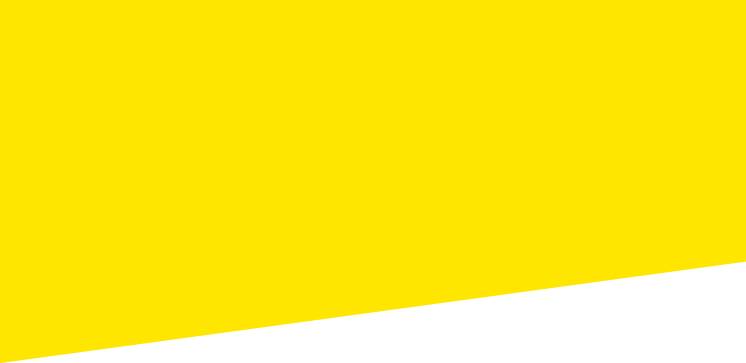 Va multumesc!
Alex Milcev
Tax & Law Leader, EY Romania
Tel:	+4021 402 4000
Email:  alexander.milcev@ro.ey.com
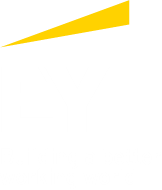